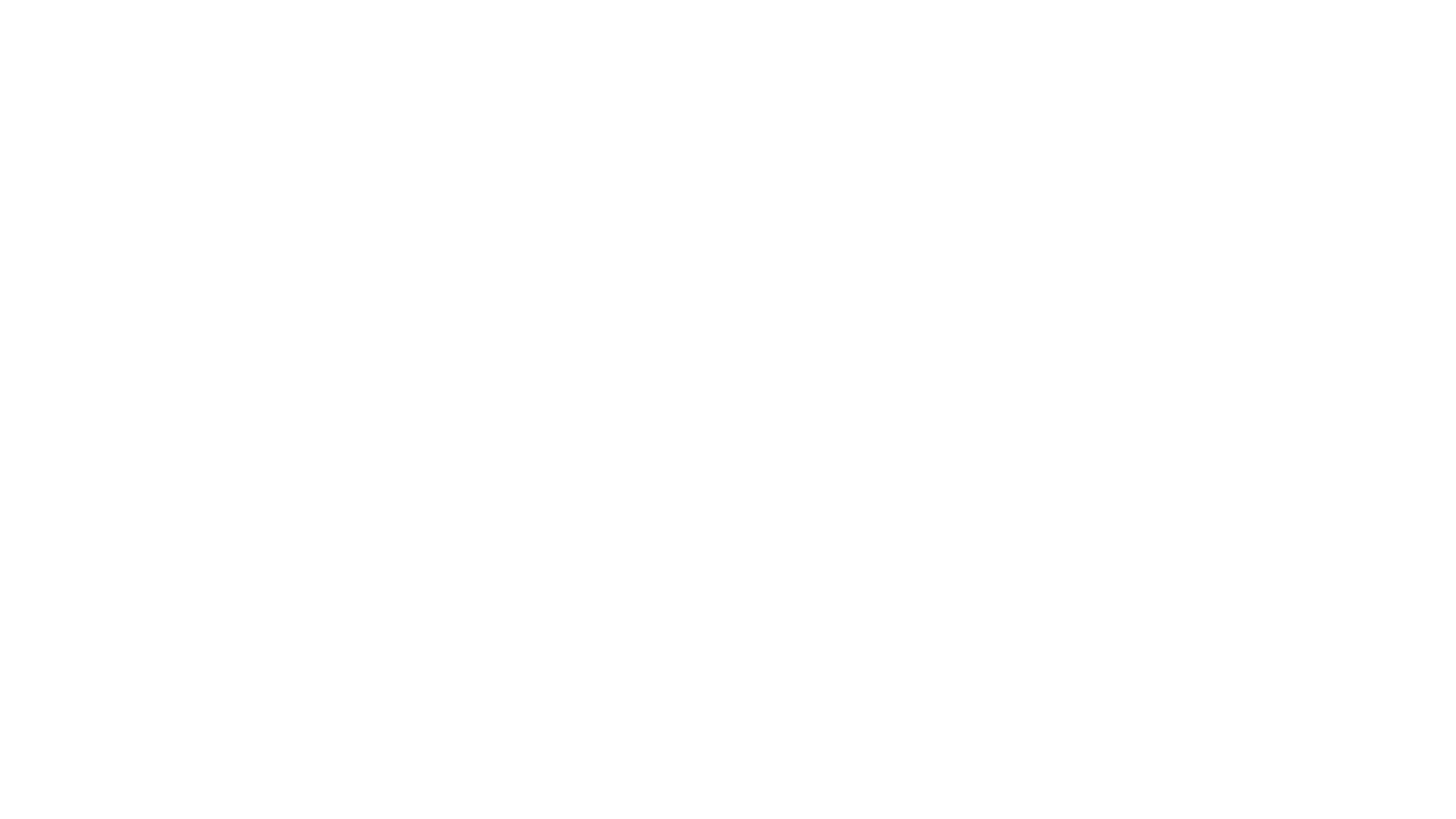 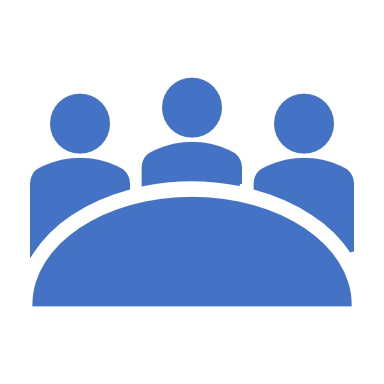 December 4, 2019
Board of Directors Meeting
Approval of Agenda
Approval of MinutesNovember 2, 2019 – Regular Meeting
President’s RemarksDoug Parks
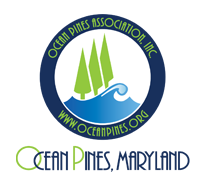 GM ReportJohn Viola
GM Report
December 4, 2019John Viola
Compensation Study
Scope of Study was approximately 215 employees (non-seasonal, seasonal and Police)

Objective, Data Driven, Independent Study

Updated Job Descriptions, Organizational Chart, Phone Interviews with Department Heads and Performance Ratings

Constructed Salary Ranges (minimum, midpoint and maximum) (non-seasonal and Police)

Salary, Medical Plans and Retirement Plans

Results have been presented to the Budget & Finance Committee
Compensation Study cont’d.
Observations – Total Cost to bring 22 incumbents (non-seasonal) to the minimum of the salary structure is $34,162. This cost ranges from a low of $74 to a high of $9,680.

Total cost to bring 8 incumbents to the minimum of the of the salary structure is $28,336. This cost range from a low of $1,270 to a high of $4,765.

The overall current base salary as compared to the 50th percentile in aggregate is 84%. This is below the competitive range (defined as 90% to 110% of the market 50th percentile.

Ocean Pines medical coverage was basically at the 50th percentile.

Ocean Pines Retirement plan was also in the median. (note: Police are separate)
Market Assessment ResultsCustom Survey
OPA partnered with Sibson to identify the following peer comparators as potential participants in the custom study. The questionnaire was sent to these organizations at the beginning of September, with receipt of data by the end of September.
*Wicomico and Worcester county did not participate in the custom study.  As  a proxy, Sibson used their market data from the Maryland Association of Counties survey.
The participation rate was a healthy 68%.
Financial Change for theMonth of October 2019
Financial Change Year to Date5/1/19 – 10/31/19(6 months)
October 2019
YTD Budget Variations vs. Prior Year
(5 months)
October 2019
YTD Budget Variations vs. Prior Year
(5 months)
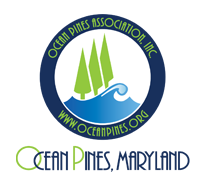 Proposed Budget and NorthStarUpdate – Steve Phillips-Director of Finance and Operational Logistics
FY 2021 Budget
Proposed Budget Currently Being Wrapped up in the Next Few Weeks 
Internal “Bottoms-Up” Budget Process Kicked-Off in Early September
Various Renditions Have Been Submitted by Budget Mgrs & Reviewed by GM & Finance
Finance Works with Departments to Forecast Current Year Spending
In addition to Dept Operational Spend, Finance Analyzes & Accounts for FY21 Admin, Capital & Reserve Account Activity:
Depreciation, Interest, Reserve Balances, Benefit Costs, Utilities, Inflation Costs 
Finance to Issue Consolidated Proposed Budget Package at End of Calendar Year in Advance of Jan 6 – 8 B&F Meetings
Northstar (NS) Software Implementation
Northstar “Live” in Admin/Rec/Sports Core/Public Works
All Financial Processes Reviewed for Opportunities to Increase Efficiency & Strengthen Internal Controls 
Financial Reports for October Produced in New System
Yacht Club Training in January 2020 with “Go-Live” in February
Marina “Go-Live” prior to April 1st Opening
Beach Club and Other Pools “Go-Live” in Late April
Project Spending is Forecasted to be Slightly Over Budget
Treasurer’s ReportLarry Perrone
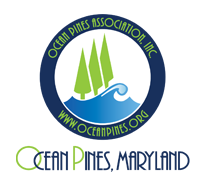 Financial Oversight
Cash & Short-Term Investments
Activity for Month of October
Overall Laddered Investment Rate of Return for October Continues to be Approx. 2.5%
At October 31, 2019, the Association had approx. $14.3 million in cash
Approx. $7.3 million invested in CDAR’s fully FDIC insured
Approx. $7.0 million in Money Market (earning 2%) and other operating accounts fully insured
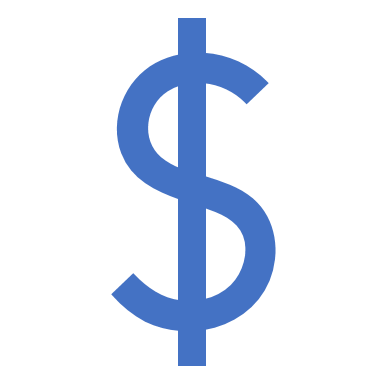 Reserves October 2019 ($Millions)
Reserves 4/30/20 Forecasted
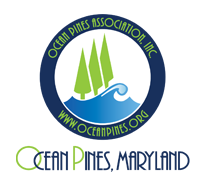 Public Comments
Capital Purchase Requests –Golf – Top Dresser & Pro GatorGolf – Cart Path RepairAquatics – Rubaroc replacement for Splash Pad & Mumford’s Landing poolBulkheads – Wood Duck II Mallard Dr. WestBulkheads – Wood Duck I/Ocean Pkwy. OPA ParcelsP/R & Marketing – Community Center Audio system
Dakota 410 Turf Tender Top Dresser & John Deere Pro Gator
In the Budget for 2019/2020
Requesting Authorization to go Forward with purchase of Staff Recommendation from Finch Services, Inc. for $31, 444.90.
Golf Cart Path Repair
Not In the Budget
Requesting Authorization to go Forward with Staff Recommendation of $39,980 from Chesapeake Paving.
Chesapeake won the bid for the roads/paving coming in the lowest. Guaranteed same price as current. They can possibly do it this fall weather permitting. 
Asphalt costs - Lynch is $191.60 per ton; Terra Firma is $110 per ton; Chesapeake is $100 per ton
Rubaroc Replacement at Swim & Racquet Splash Pad & Mumford's Pool
Not in Current Budget
Requesting Authorization to go Forward in 2019/2020 with Staff Recommendation of $31,805.00 from Rubaroc
The area around Mumford's and the Splash Pad have started to break apart causing tripping hazards. The Health Dept. has told us we need to repair prior to opening Summer of 2020. 
NOTE: This is NOT currently budgeted, but in order to schedule them for this Spring we need to send half deposit. The other half will be budgeted in 2021 fiscal budget.
2019-2020 Bulkhead Replacement
In the Budget for 2018/2019
Requesting Authorization to go Forward in 2019/2020 for Wood Duck with Staff Recommendation of $140,535.00 from McGinty for lots 2,4,6 & 8 
No Other contractors available. Already booked for winter
2019-2020 Bulkhead Replacement
In the Budget for 2018/2019
Requesting Authorization to go Forward in 2019/2020 with Staff Recommendation of $325,335.00 from Fisher Marine for Ocean Parkway (OPA Owned) 
No Other contractors available. Already booked for winter
Community Center Audio System
Not In the Current Budget
Requesting Authorization to go Forward with Staff Recommendation of $16,788.15 from Mid-South Audio.
CPI ViolationsNone
Unfinished BusinessNone
New BusinessMotion - To approve the Employment Contract for the General Manager – Doug Parks Proposed Topic for Discussion - Orientation to new Advisory Committee Chairs and Liaisons – Colette Horn
Appointments  Donna Hickey - 3rd Term – ClubsSusan Holt – 1st Term – Recreation & Parks
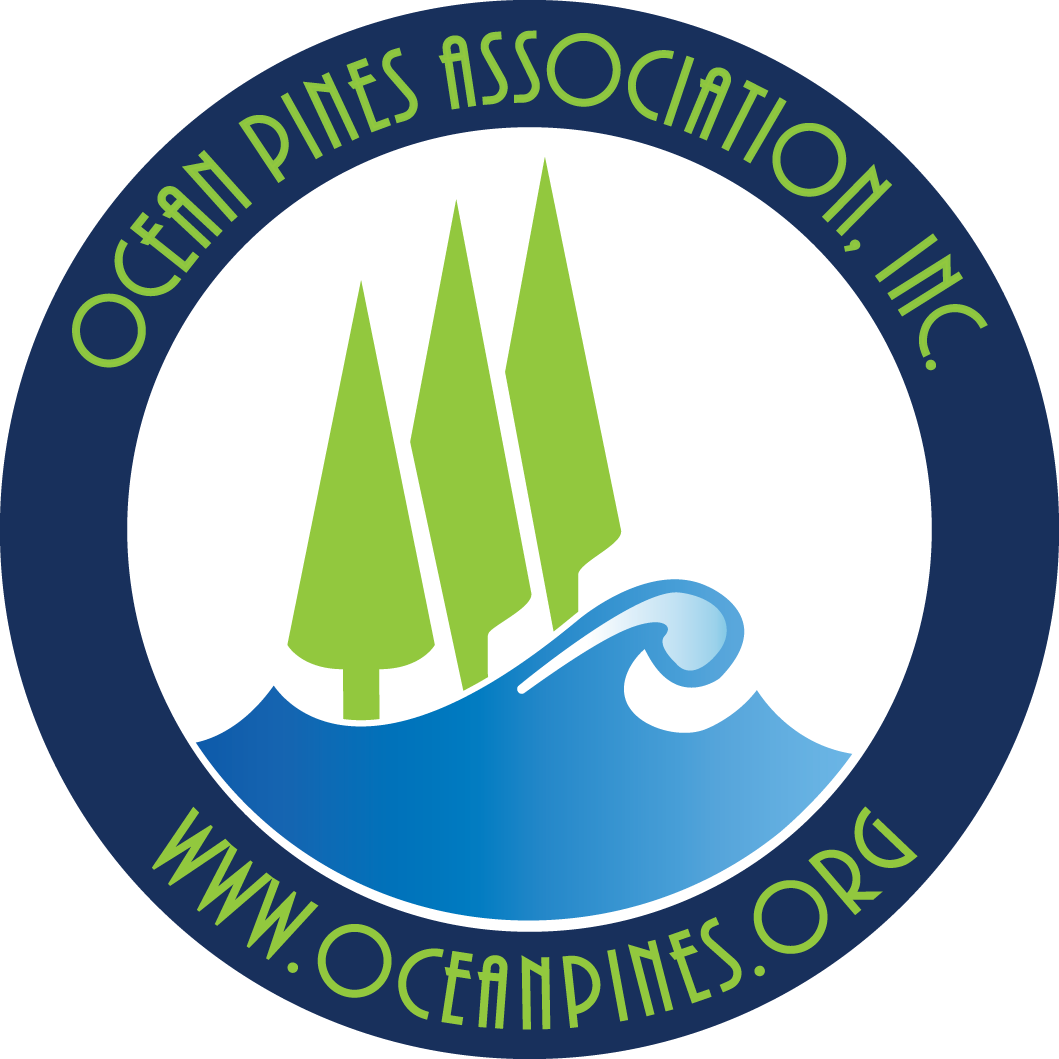 Adjournment